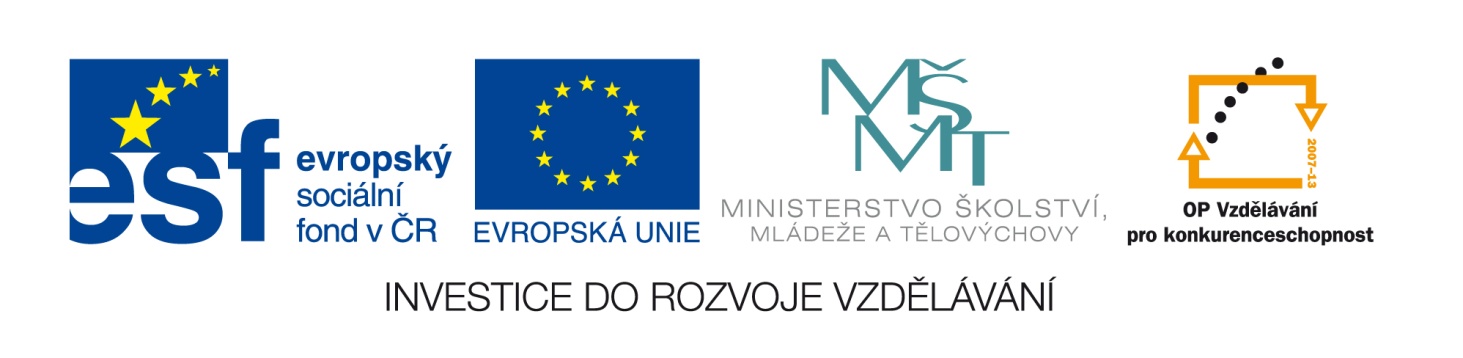 KREVNÍ OBĚH
KREVNÍ OBĚH
Krevní oběh dělíme na:
1. malý krevní oběh – nazývá se také PLICNÍ. 
- plicní tepna odvádí OKYSLIČENOU krev z pravé komory do plic
- v plicích se krev okysličuje
2. velký krevní oběh – nazývá  se TĚLNÍ
- srdečnice  vystupující z levé komory rozvádí okysličenou krev do celého těla.
Odkysličená krev je sbírána velkými žilami horní a dolní dutou žilou a vedena do plic, kde se okysličuje
ZDE VIDÍŠ SCHEMA KREVNÍ OBĚHU
ZDE VIDÍŠ VĚTVENÍ AORTY A ROZVOD KRVE DO TĚLA
PRVNÍ POMOC PŘI PORUCHÁCH OBĚHOVÉ SOUSTAVY
První pomoc je nejčastěji poskytována při náhlých poruchách krevního oběhu a při poraněních, při kterých hrozí vykrvácení
1. ZÁSTAVA SRDCE
- zástava srdce je vždy spojena i se zástavou  dechu
Postup při první pomoci musí být velmi rychlý
Oběh okysličené krve musí být obnoven nejpozději do 4 minut od zástavy
Dobře provedená první pomoc může postiženému zachránit život
Nejúčinnější pomocí při zástavě srdce je:
MASÁŽ SRDCE
Postižený musí ležet na pevné podložce
Vyhmatáme správné místo na hrudníku
Toto místo je na spodní části hrudní kosti
Přiložíme na hřbet jedné ruky dlaň ruky druhé a hrudník silně stlačujeme a povolujeme
Účelem masáže je naplňovat a vyprazdňovat srdce krví
PRVNÍ POMOC PŘI PORUCHÁCH OBĚHOVÉ SOUSTAVY
DÝCHÁNÍ Z PLIC DO PLIC
Důležitý je záklon hlavy a ucpání nosu
Pokud bychom nos nechali volný, vdechnutý vzduch by jím unikl a do plic by se vůbec nedostal
Vdechů by mělo být 12 – 15 za minutu
Poměr stlačení a vdechů je 30:2
PRVNÍ POMOC PŘI PORUCHÁCH OBĚHOVÉ SOUSTAVY
KRVÁCENÍ
- podle toho, jak je hluboké a jaké cévy zasahuje dělíme krvácení na:
1. vlásečnicové
2. žilní
3. tepenné
VLÁSEČNICOVÉ KRVÁCENÍ
Jsou to drobná poranění – odřeniny, řezné rány, krvácení z nosu apod.
Porušeny jsou nejmenší krevní cévy – vlásečnice
Krvácení bývá plynulé
Ustává samo, nebo po lehkém tlaku na postižené místo
Ošetříme desinfekcí a přiložením sterilního obvazu, či náplasti
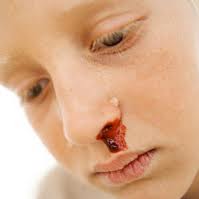 Drobná řezná rána
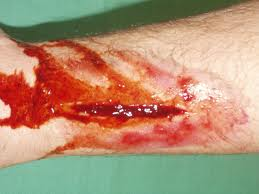 Krvácení z nosu
ŽILNÍ KRVÁCENÍ
Vzniká při poranění žil
Z rány vytéká tmavá krev a to plynule
Při tomto krvácení už může nastat větší ztráta 
Toto krvácení zastavíme přiložením tlakového obvazu
Postiženého transportujeme do nemocnice
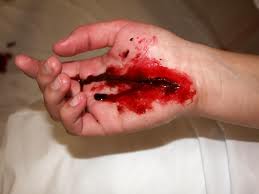 PŘILOŽENÍ TLAKOVÉHO OBVAZU
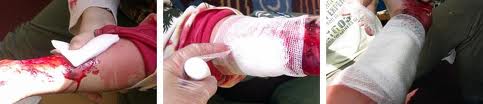 TEPENNÉ KRVÁCENÍ
Vzniká tehdy, jsou-li poškozené tepny
Toto krvácení ohrožuje život postiženého
Z rány vystřikuje jasně červená krev
Zachránce musí jednat rychle, postiženému jde o život
Z tepny se vykrvácí poměrně rychle
Krvácení zastavíme přiložením tlakového obvazu
Pokud tlakový obvaz krvácení nezastaví, musíme přiložit škrtidlo
Tepenné krvácení se dá zastavit také tlakem na tlakové body
V tomto případě se stlačuje tepna, která krvácí proti kosti
Voláme záchranku
Použitá literatura a zdroj obrázků
Kroulíková, Kroulík: Přírodopis pro osmý ročník zvláštní škol y, SEPTIMA 1995, 93 stran.

http://images.google.com/imgres?q=krevn%C3%AD+ob%C4%9Bh&hl=cs&gbv=2&tbm=isch&tbnid=o6MgnFaFQ8uXcM:&imgrefurl=http://vyuka.zsjarose.cz/index.php%3Faction%3Dlesson_detail%26id%3D432&docid=a99PUegNTBeBlM&imgurl=http://vyuka.zsjarose.cz/data/swic/lessons/663.jpg&w=600&h=814&ei=6d3iT9-vC4qf-wbWxrjMAw&zoom=1&iact=hc&vpx=366&vpy=320&dur=63&hovh=262&hovw=193&tx=113&ty=126&sig=112200490171592005610&page=1&tbnh=149&tbnw=110&start=0&ndsp=26&ved=1t:429,r:10,s:0,i:155&biw=1440&bih=717


http://images.google.com/imgres?q=%C5%99ezn%C3%A1+r%C3%A1na&hl=cs&gbv=2&tbm=isch&tbnid=lTm3gYCwqlQJXM:&imgrefurl=http://ppp.zshk.cz/media.aspx%3Fid%3DFko202%26TB_iframe%3Dtrue%26height%3D750%26width%3D820&docid=3ib6-nkmcvouAM&imgurl=http://ppp.zshk.cz/media/Fko202.jpg&w=800&h=600&ei=2d7iT5G2JI6a-wb8kMS9Aw&zoom=1&iact=hc&vpx=677&vpy=161&dur=172&hovh=194&hovw=259&tx=186&ty=122&sig=112200490171592005610&page=1&tbnh=162&tbnw=258&start=0&ndsp=16&ved=1t:429,r:2,s:0,i:77&biw=1440&bih=717
http://images.google.com/imgres?q=krv%C3%A1cen%C3%AD+z+nosu&hl=cs&gbv=2&tbm=isch&tbnid=bqgWA0RlTaZwaM:&imgrefurl=http://zena-in.cz/clanek/cervena-bambule/kategorie/zdravi&docid=prwkLGneyTojdM&imgurl=http://www.zena-in.cz/images/clankygalerie/foto_nahled_25117.jpg&w=249&h=249&ei=Mt_iT6i5OdCp-gab5aTOAw&zoom=1&biw=1440&bih=717

http://images.google.com/imgres?q=%C5%99ezn%C3%A1+r%C3%A1na&hl=cs&gbv=2&tbm=isch&tbnid=tNqlGpZz7Wdr1M:&imgrefurl=http://ppp.zshk.cz/vyuka/zilni-krvaceni.aspx&docid=8ZdjBAAJIXWy7M&imgurl=http://ppp.zshk.cz/media/Fsp653.gif&w=160&h=120&ei=ed_iT_OTJI70-gbHsInNAw&zoom=1&iact=hc&vpx=589&vpy=454&dur=109&hovh=96&hovw=128&tx=102&ty=49&sig=112200490171592005610&page=2&tbnh=96&tbnw=128&start=16&ndsp=24&ved=1t:429,r:2,s:16,i:130&biw=1440&bih=717


http://images.google.com/imgres?q=tlakov%C3%BD+obvaz&hl=cs&gbv=2&tbm=isch&tbnid=yHPtMSTu6P_oUM:&imgrefurl=https://eforms.zpmvcr.cz/jforum/posts/list/35.page&docid=0Dkegh9RWJuIcM&imgurl=http://standa.vojta.sweb.cz/poradce/strip_krvaceni2.jpg&w=770&h=167&ei=qd_iT4ezC8ON-waInqinAw&zoom=1&iact=hc&vpx=911&vpy=385&dur=156&hovh=104&hovw=483&tx=368&ty=69&sig=112200490171592005610&page=2&tbnh=52&tbnw=238&start=18&ndsp=24&ved=1t:429,r:23,s:18,i:202&biw=1440&bih=717